Then Jesus told this story to some who had great confidence in their own righteousness and scorned everyone else: “Two men went to the Temple to pray. One was a Pharisee, and the other was a despised tax collector. The Pharisee stood by himself and prayed this prayer: ‘I thank you, God, that I am not like other people—cheaters, sinners, adulterers. I’m certainly not like that tax collector! I fast twice a week, and I give you a tenth of my income.’
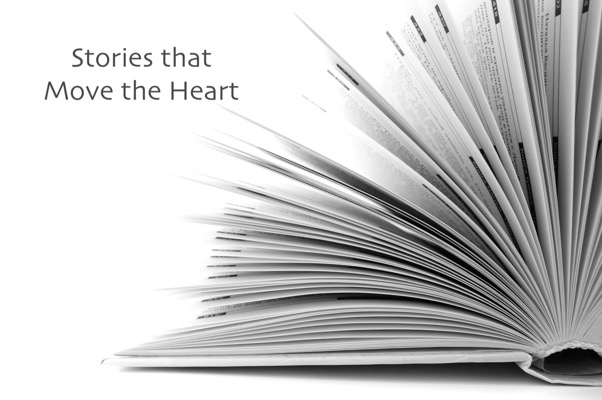 Luke 19:9-12
“But the tax collector stood at a distance and dared not even lift his eyes to heaven as he prayed. Instead, he beat his chest in sorrow, saying, ‘O God, be merciful to me, for I am a sinner.’ I tell you, this sinner, not the Pharisee, returned home justified before God. For those who exalt themselves will be humbled, and those who humble themselves will be exalted.”
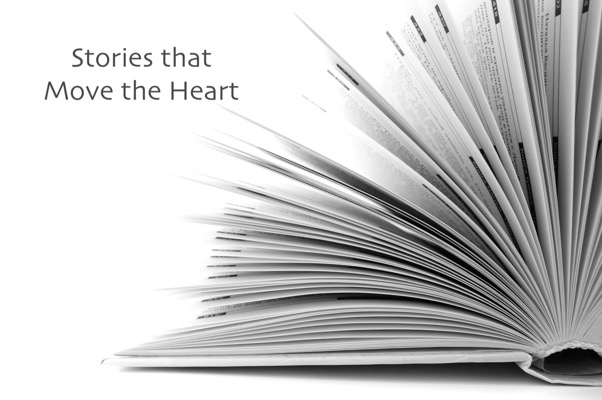 Luke 19:13,14
“Let the children come to me. Don’t stop them! For the Kingdom of God belongs to those who are like these children. I tell you the truth, anyone who doesn’t receive the Kingdom of God like a child will never enter it.”
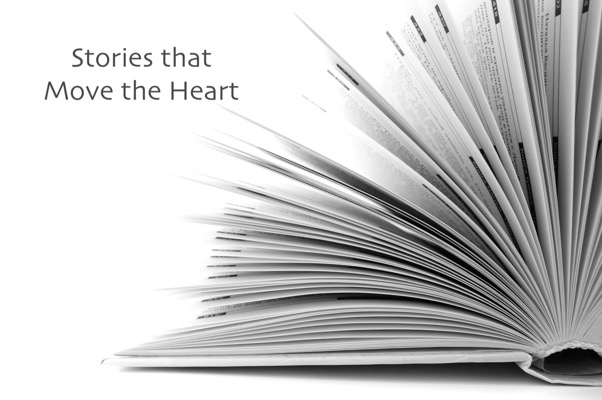 Luke 19:15-17
Before we can know what we must do for the sake of the kingdom, we must know who we are in the story.
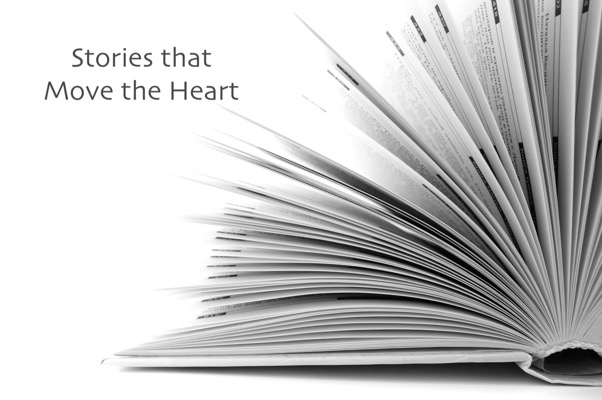 Then David confessed to Nathan, “I have sinned against the Lord.”
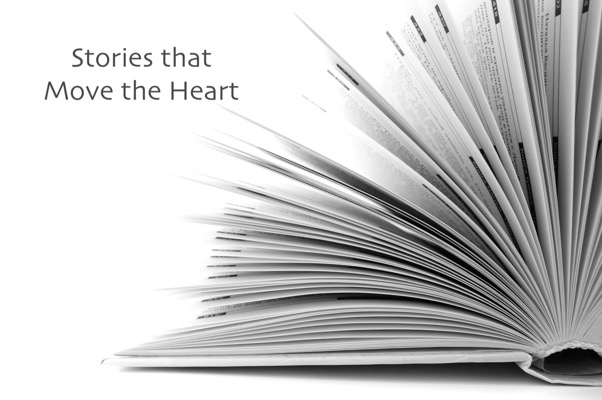 2 Sam 12:13
“What makes the gospel offensive isn’t who it keeps out but who it lets in.”

Rachel Held Evans
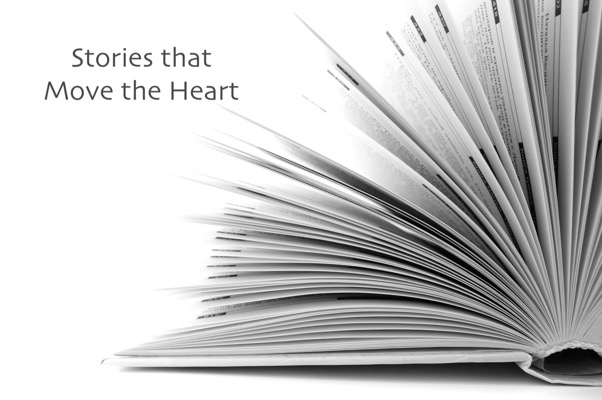 We say, “I must rely on my strength to succeed.” . 
Jesus says, “Have the humble heart of a child if you want to know freedom.”
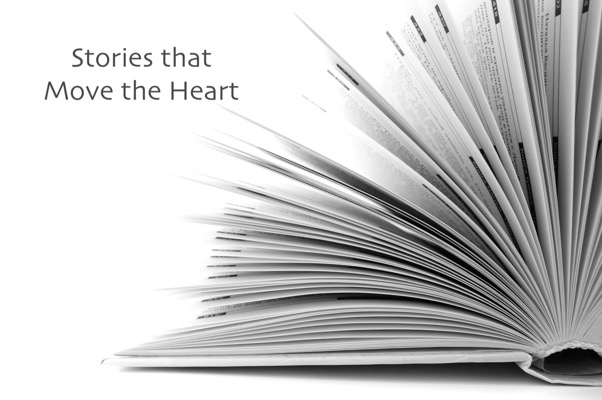 We say, “I must rely on my strength to succeed.” 
Jesus says, “Have the humble heart of a child if you want to know freedom.”

We say, “How others see me is the most important thing.”  
Jesus says, “How your Father in heaven sees you is what matters the most.”
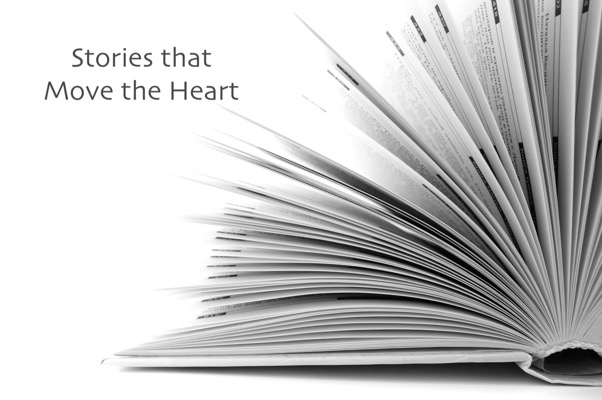 We say, “I must rely on my strength to succeed.” 
Jesus says, “Have the humble heart of a child if you want to know freedom.”

We say, “How others see me is the most important thing.”
Jesus says, “How your Father in heaven sees you is what matters the most.”

We say, “Punish sinners and keep them at a distance.” 
Jesus says, “A repentant sinner will receive mercy and be held in the very heart of God.”
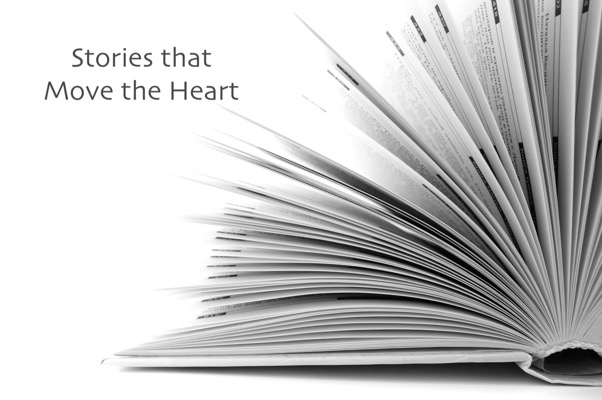